01
02
03
Satisfacción
Sentido de vida
Emociones positivas
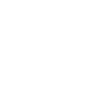 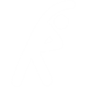 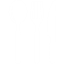 La actividad física
La alimentación
El descanso
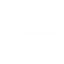 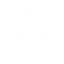 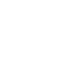 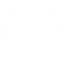 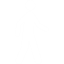 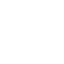 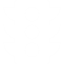 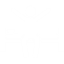